POLDER
La pollinisation, une opportunité et un levier
pour les droits, leur effectivité et leur reconnaissance
Avec le soutien de la
3 associations
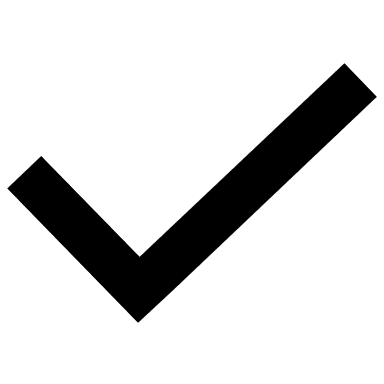 3 départements :
 
     22
            29
                    56
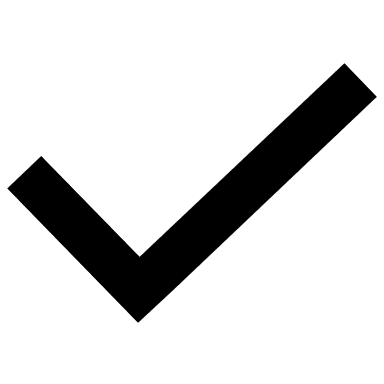 6 expérimentations
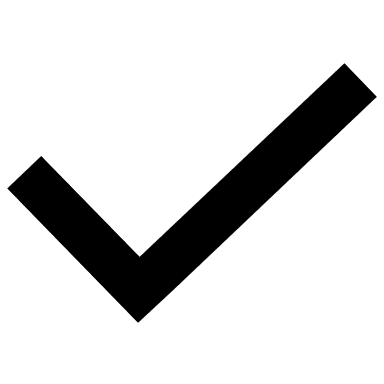 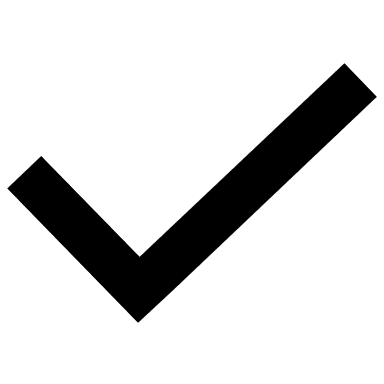 L’objectif partagé est d’améliorer la qualité de la participation sociale et citoyenne des personnes en situation de handicap dans les décisions collectives qui les concernent en formant une communauté apprenante.
Une communauté apprenante c’est un collectif : personnes concernées, professionnels (cadres et travailleurs sociaux), personnes ressources de différentes organisations qui cherchent, collectivement, à se nourrir des leçons de leur action passée et présente pour mieux conduire l’action future.
Pôle Kerlivet 
Brest
Un CVS qui fonctionne à “bas régime “
Et si les personnes en situation de handicap participaient encore plus  ?
Ateliers de renforcement de l’autodétermination et des compétences psychosociales
APEA et DIEM 
Redon
Pôle Keraman Quimper
Développer la pair-aidance?
Et si les personnes en situation de handicap participaient au recrutement des professionnels ?
Émergence d’un groupe “droits fondamentaux et bientraitance” dans une perspective de pair-aidance.
Création d’une commission de recrutement avec les personnes accompagnées au Foyer de vie
Informer et sensibiliser le public jeune
Le résident traceur
Des élus pas suffisamment identifiés
Réalisation de séances résidents traceurs
Création d’un lieu dédié aux permanences des représentants au CVS
Préparer les évaluations et interroger le fonctionnement et les projets  de l’établissement
Organisation de permanences
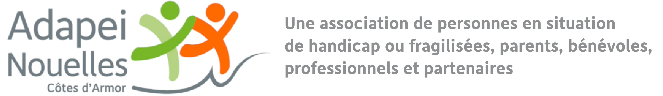 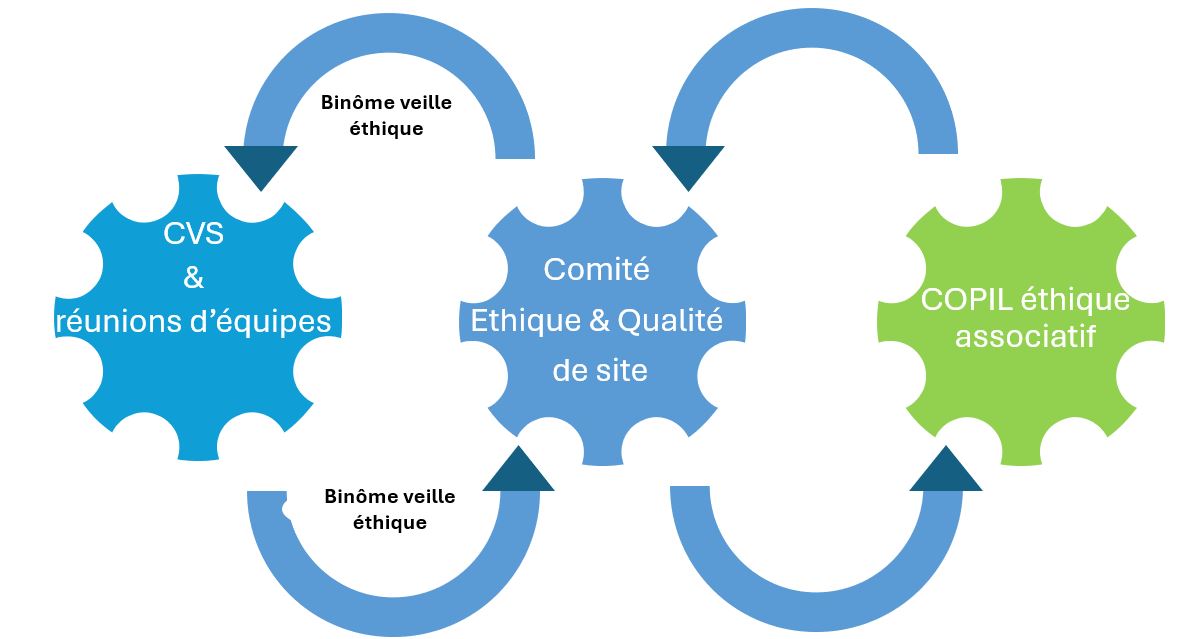 Mise en place d’un dispositif d’expression, de dialogue, de réflexion et de co-construction centré sur la démarche éthique
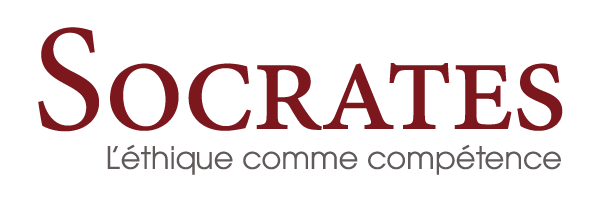 Évaluation initiale
Une évaluation participative, analyser les obstacles et les facilitateurs avec les personnes concernées et les impliquer dans la recherche des améliorations
Qualitative
Quantitative
241
7
questionnaires MHAVIE
Focus Groupes
Participants
82
Restitution participative
Octobre 2024
Analyse d’impact dans 30 mois
Etes-vous OK avec ces analyses ?
Voyez-vous d’autres éléments à ajouter ?
Comment améliorer/résoudre les difficultés identifiées ?